Обязанности и права ребенка
В этой презентации вы узнаете:
Обязанности ребенка
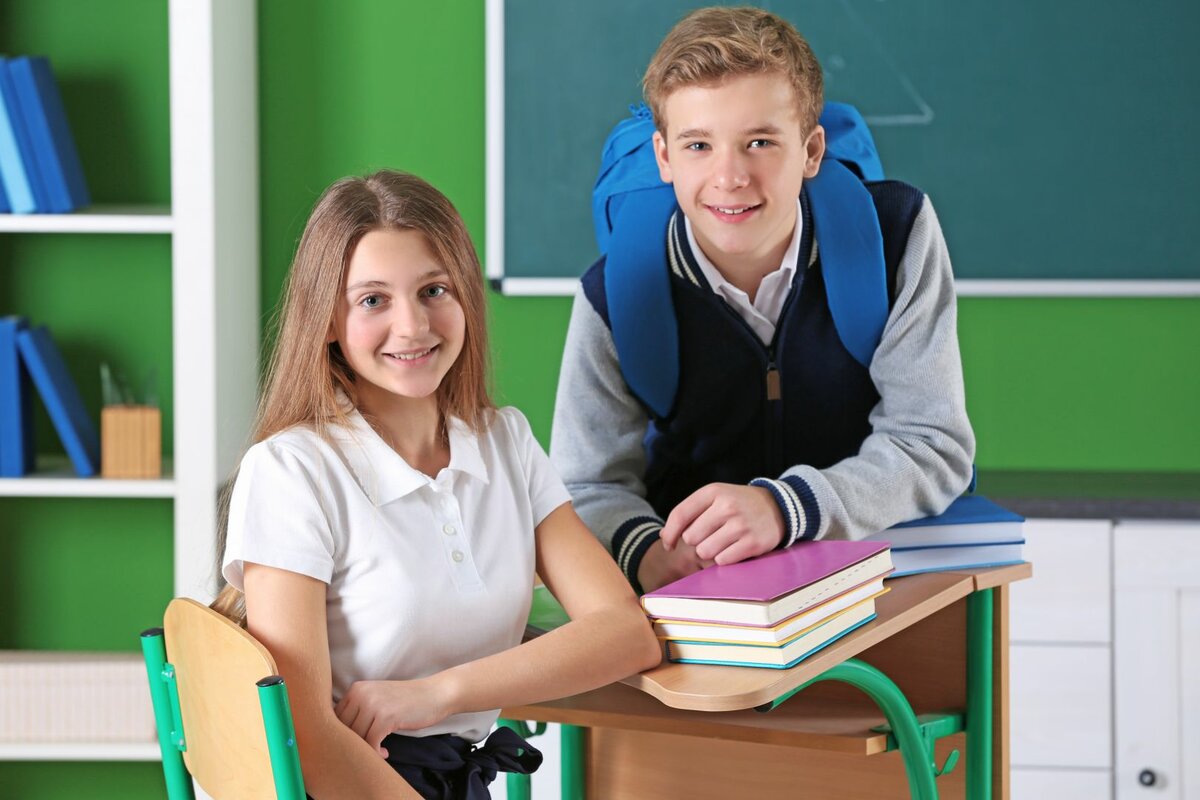 Права ребёнка
Ответственность ребёнка
Составитель: Илья Бозырь, 8 Б класс ГУО «Средняя школа №1 г. Сенно имени З.И.Азгура»
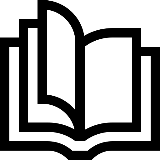 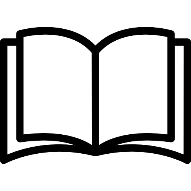 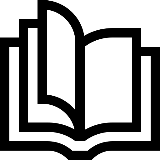 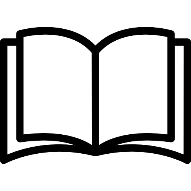 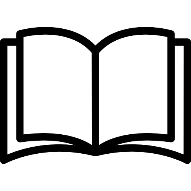 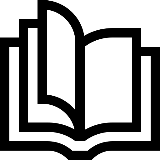 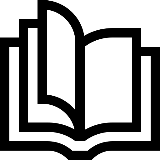 Обязанности ребёнка
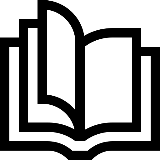 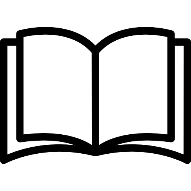 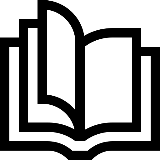 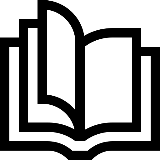 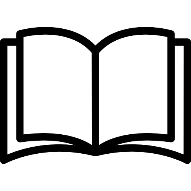 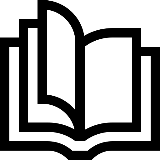 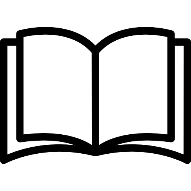 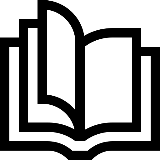 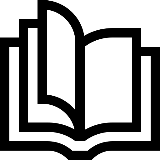 Обязанности – это определенный круг действий, обязательных для выполнения. Для ребенка – это, например, обязанность уважать и почитать взрослых.
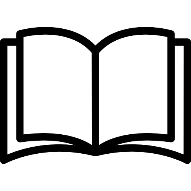 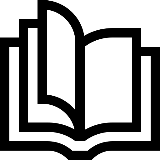 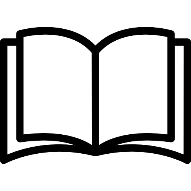 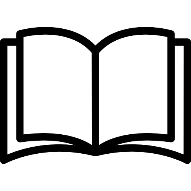 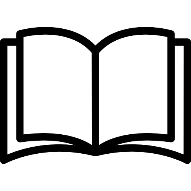 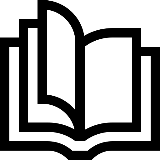 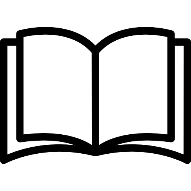 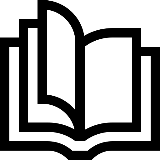 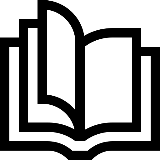 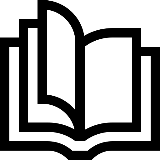 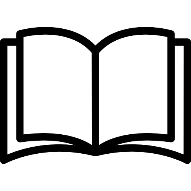 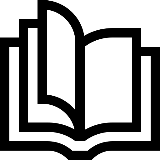 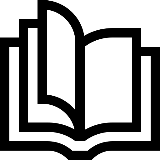 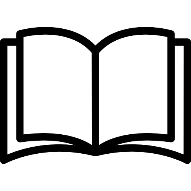 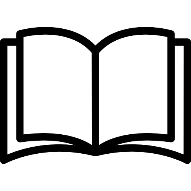 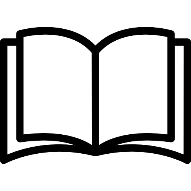 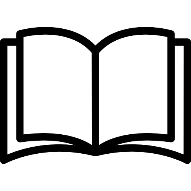 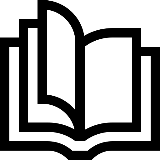 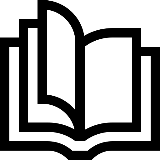 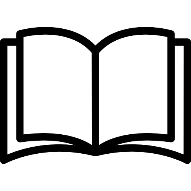 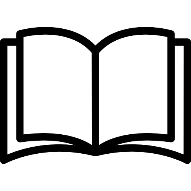 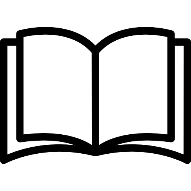 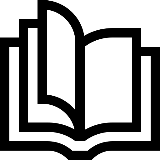 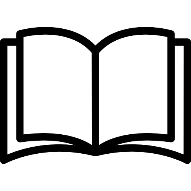 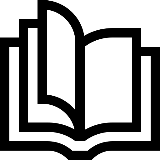 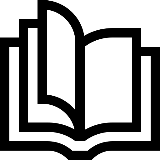 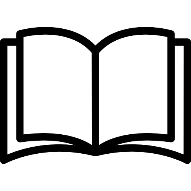 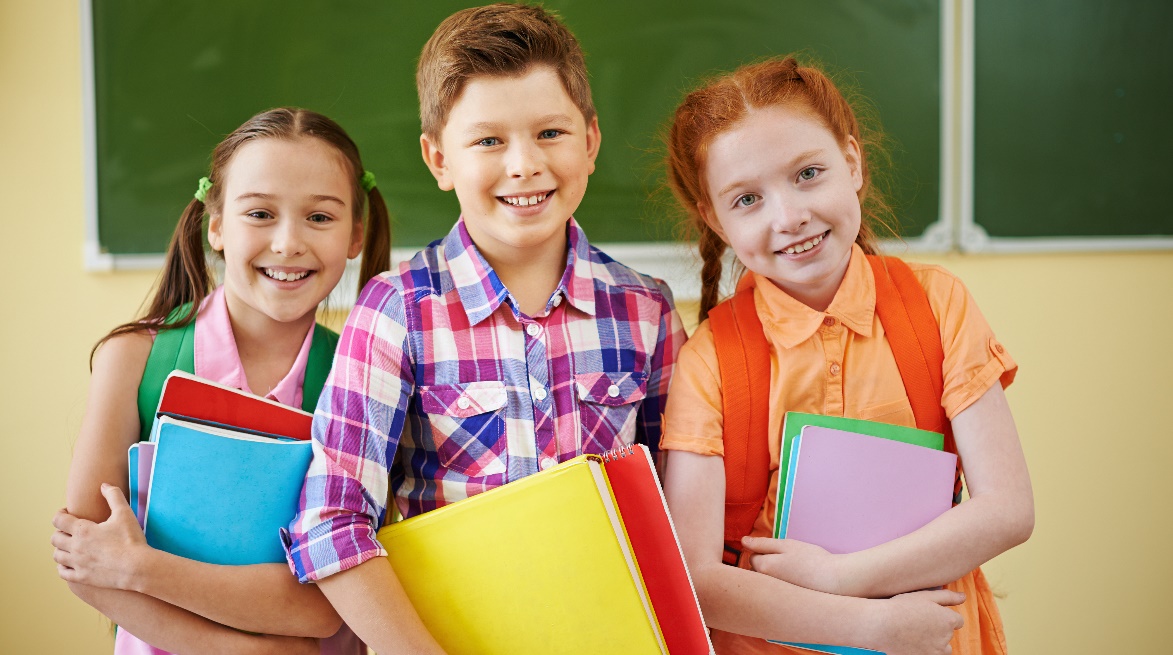 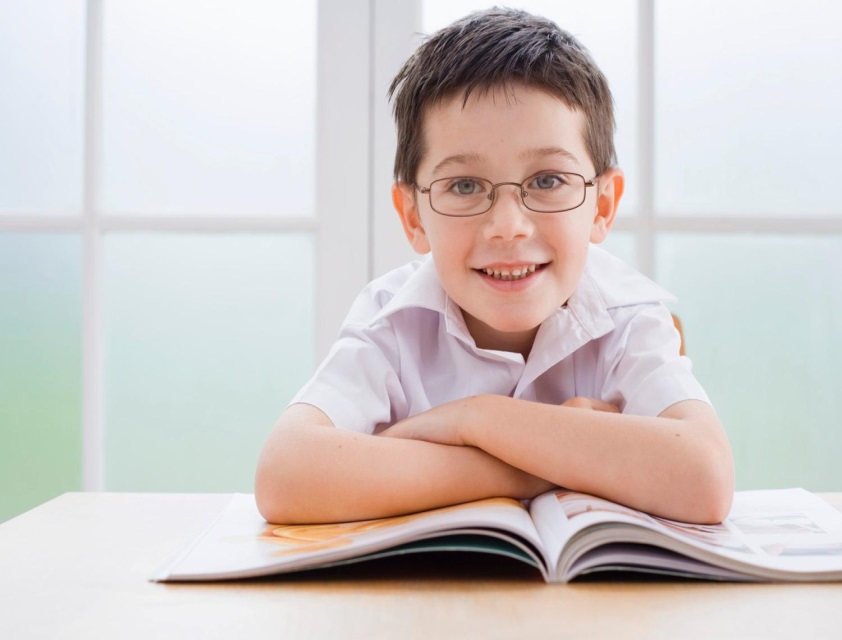 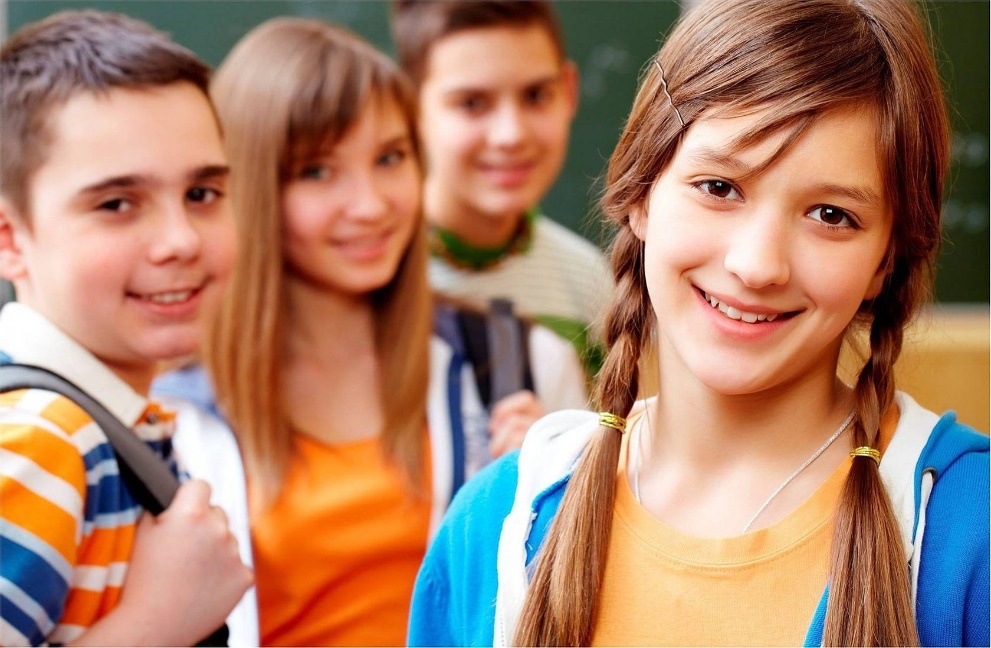 -слушаться родителей и лиц, их заменяющих, принимать их заботу и воспитание за исключением случаев пренебрежительного, жестокого, грубого, унижающего обращения, эксплуатации
- соблюдать правила поведения, установленные в воспитательных и образовательных учреждениях, общественных местах, дома.
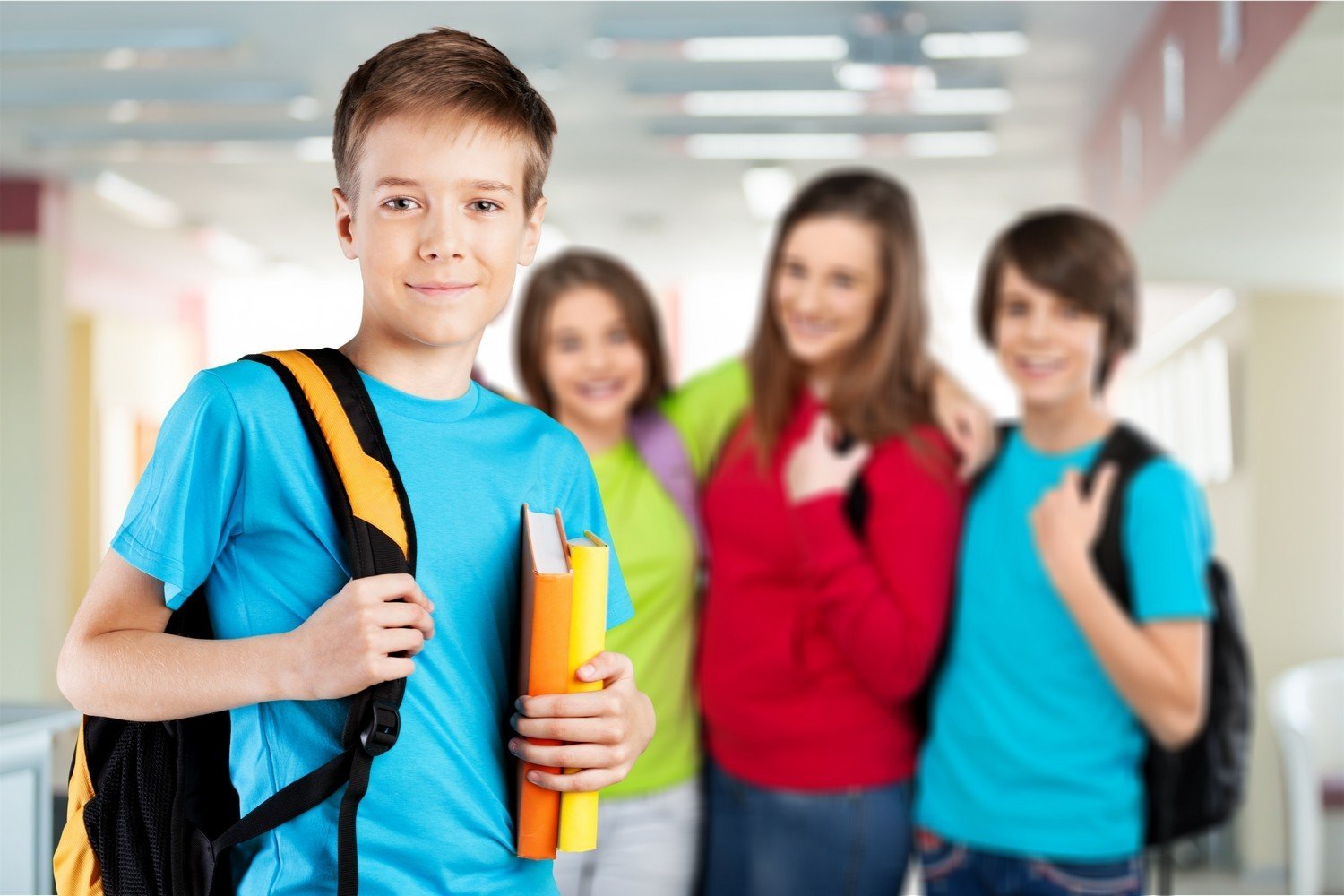 Права ребёнка
Правовой статус – это твоё положение в мире права. Как в геометрии положение фигуры определяется тремя координатами, так и в праве твоё положение определяется правами, обязанностями и ответственностью. По мере взросления ты словно поднимаешься вверх по лестнице: получаешь новые возможности, набираешься опыта, а значит, - приобретаешь новые права, обязанности и ответственность. Так меняется твой правовой статус. Здесь приведен основной перечень твоих прав и обязанностей, а также обозначена ответственность в зависимости от возраста.
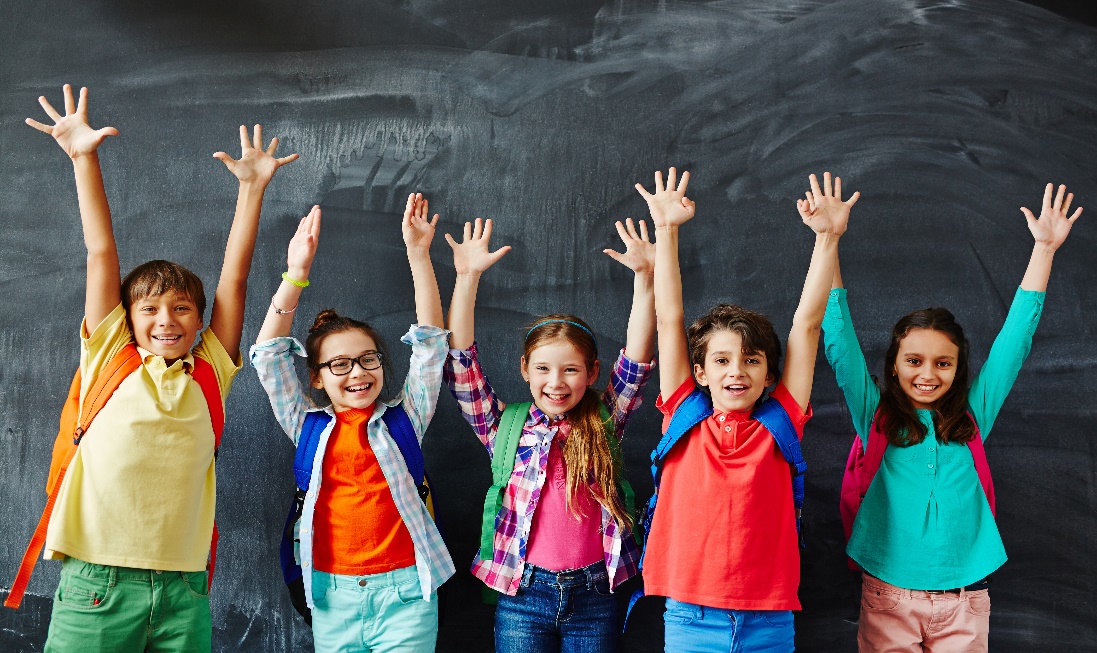 Права ребёнка с 6 лет
совершать мелкие бытовые сделки (например, ты можешь купить что-то для своих нужд);
совершать сделки, направленные на безвозмездное получение выгоды, не требующие нотариального удостоверения или государственной регистрации;
свободно распоряжаться для собственных нужд предоставленными средствами.
Права ребёнка с 10 лет
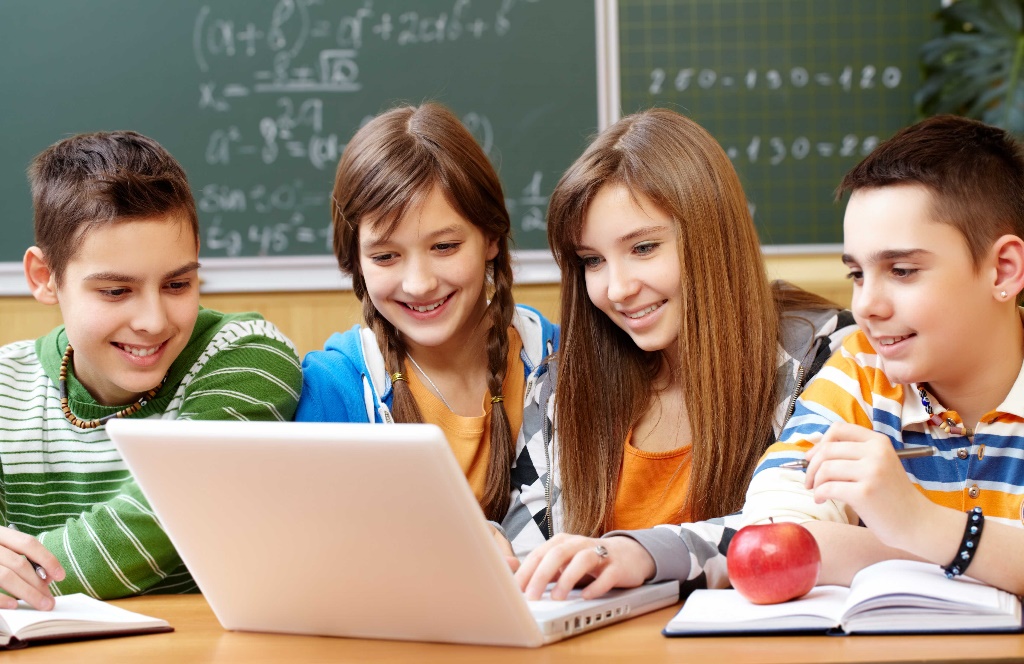 на учет твоего мнения при решении любого вопроса в семье, в правоохранительных органах, в суде;
быть заслушанным в ходе любого судебного или административного разбирательства;
давать согласие на изменение своего имени, фамилии, на выбор места жительства при разводе родителей, на лишение или восстановление родителя в родительских правах, на усыновление, на передачу в приёмную семью.
Права ребёнка с 14 лет
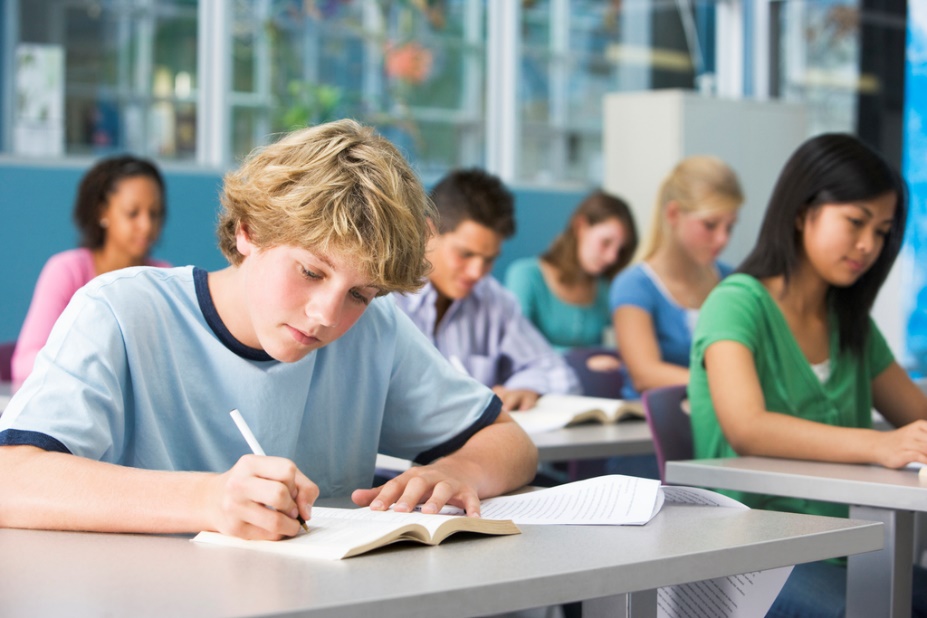 получить паспорт гражданина РБ;
самостоятельно обращаться в суд для защиты своих прав;
давать согласие на изменение своего гражданства;
работать в свободное от учебы время с согласия одного из родителей, но не более 4 часов с легкими условиями труда;
самостоятельно распоряжаться своим заработком, стипендией, иным доходом;
вносить вклады в банки и распоряжаться ими;
участвовать в молодёжном общественном объединении.
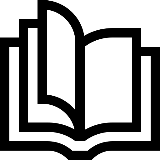 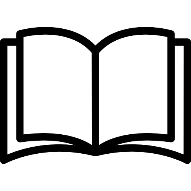 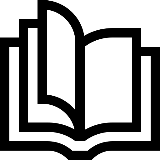 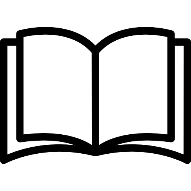 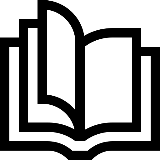 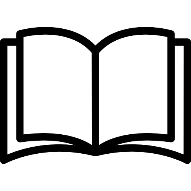 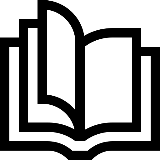 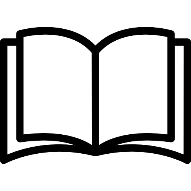 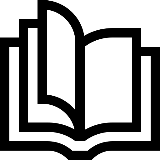 Ответственность
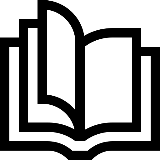 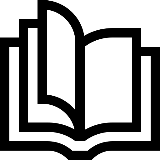 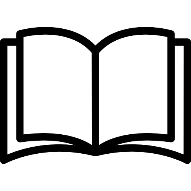 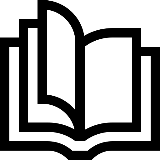 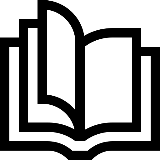 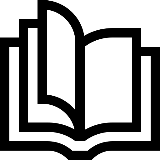 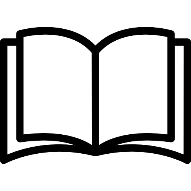 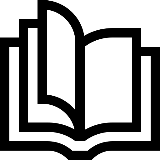 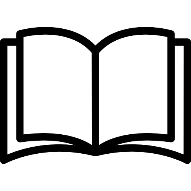 Ответственность — отношение зависимости человека от чего-то (от иного), воспринимаемого им (ретроспективно или перспективно) в качестве определяющего основания для принятия решений и совершения действий, прямо или косвенно направленных на сохранение иного или содействие ему.
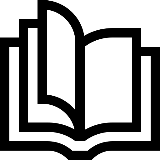 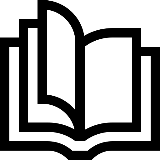 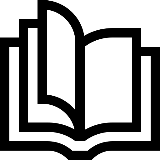 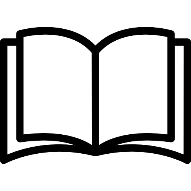 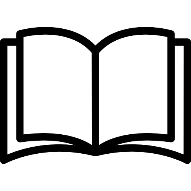 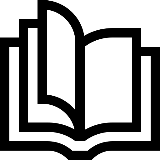 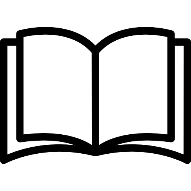 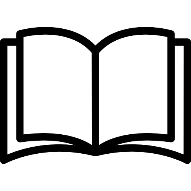 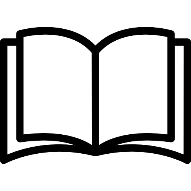 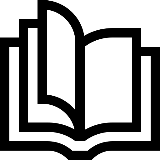 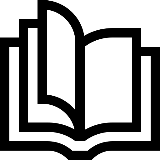 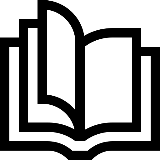 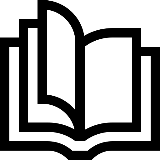 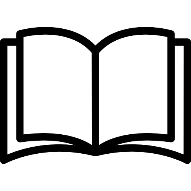 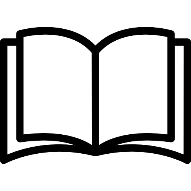 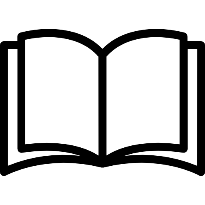 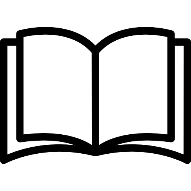 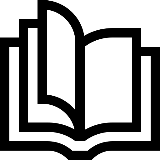 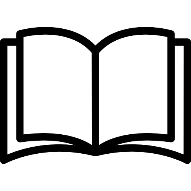 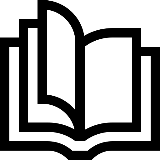 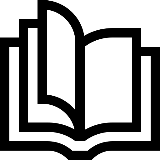 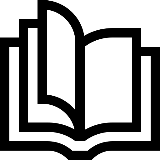 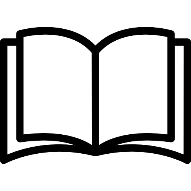 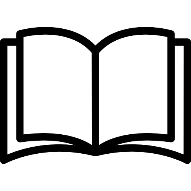 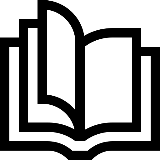 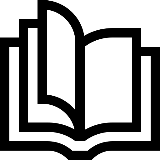 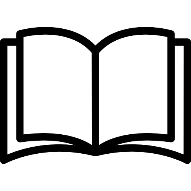 Ответственность
С 8 лет
- посещение в центр временной изоляции несовершеннолетних правонарушителей при совершении общественно-опасных деяний, содержащих признаки преступления.
С 6 лет
- перед учителями, администрацией учебного заведения;
- за совершение общественно опасных действий, бродяжничество, уклонение от учёбы, пьянство, вплоть до направления комиссией по делам несовершеннолетних и защите их прав в лечебно-воспитательное учреждение.
С 14 лет
- исключение из школы за совершение правонарушений, в том числе грубые и неоднократные нарушения устава школы;
- самостоятельная имущественная ответственность по заключенным сделкам;
 - возмещение причинённого вреда из собственных средств, если их достаточно;
- ответственность за нарушение трудовой дисциплины;
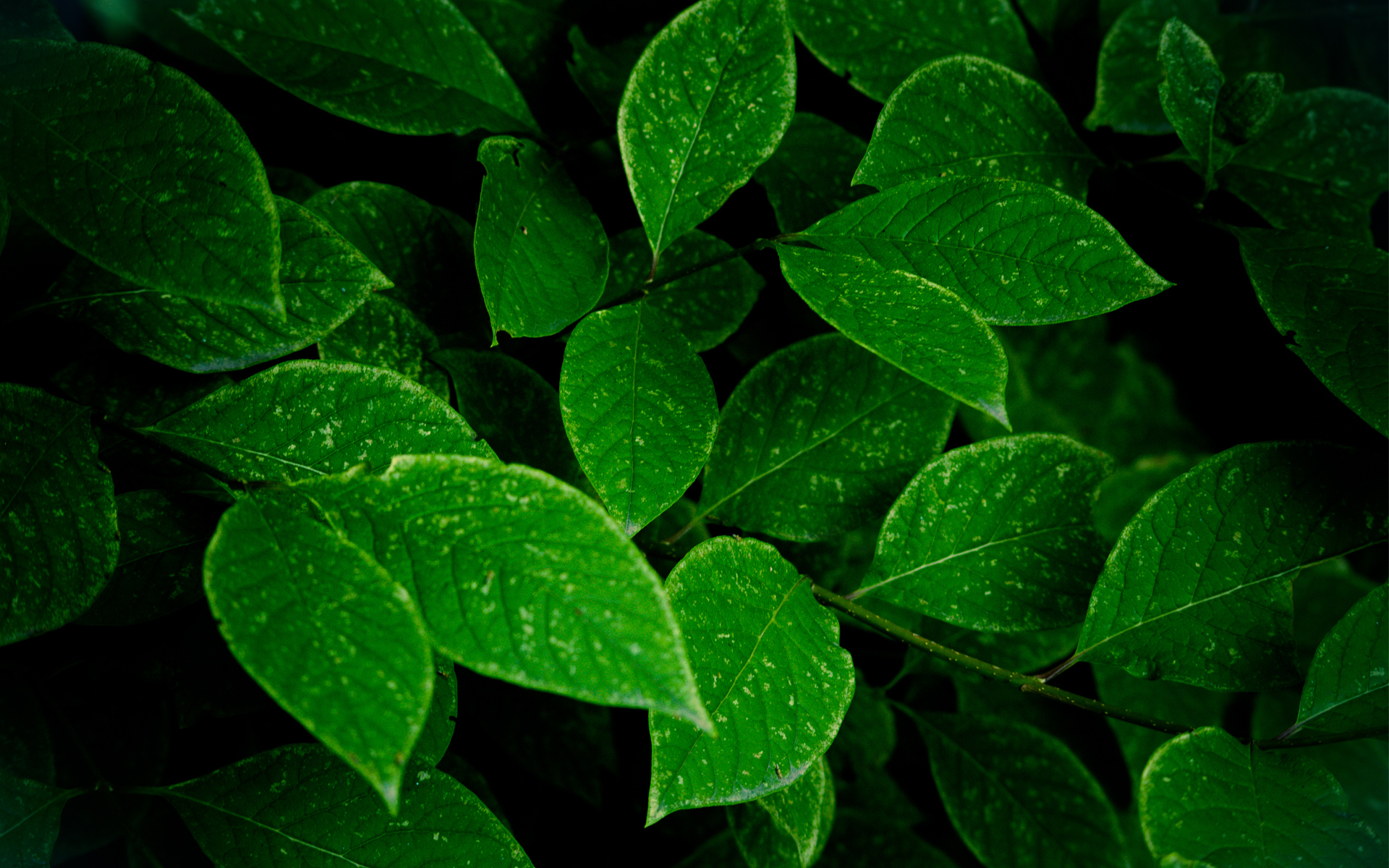 СПАСИБО ЗА ВНИМАНИЕ!
Презентацию подготовил 
учащийся 8 «Б» класса
Бозырь Илья